Universidade Regional do Noroeste do Estado do Rio Grande do Sul
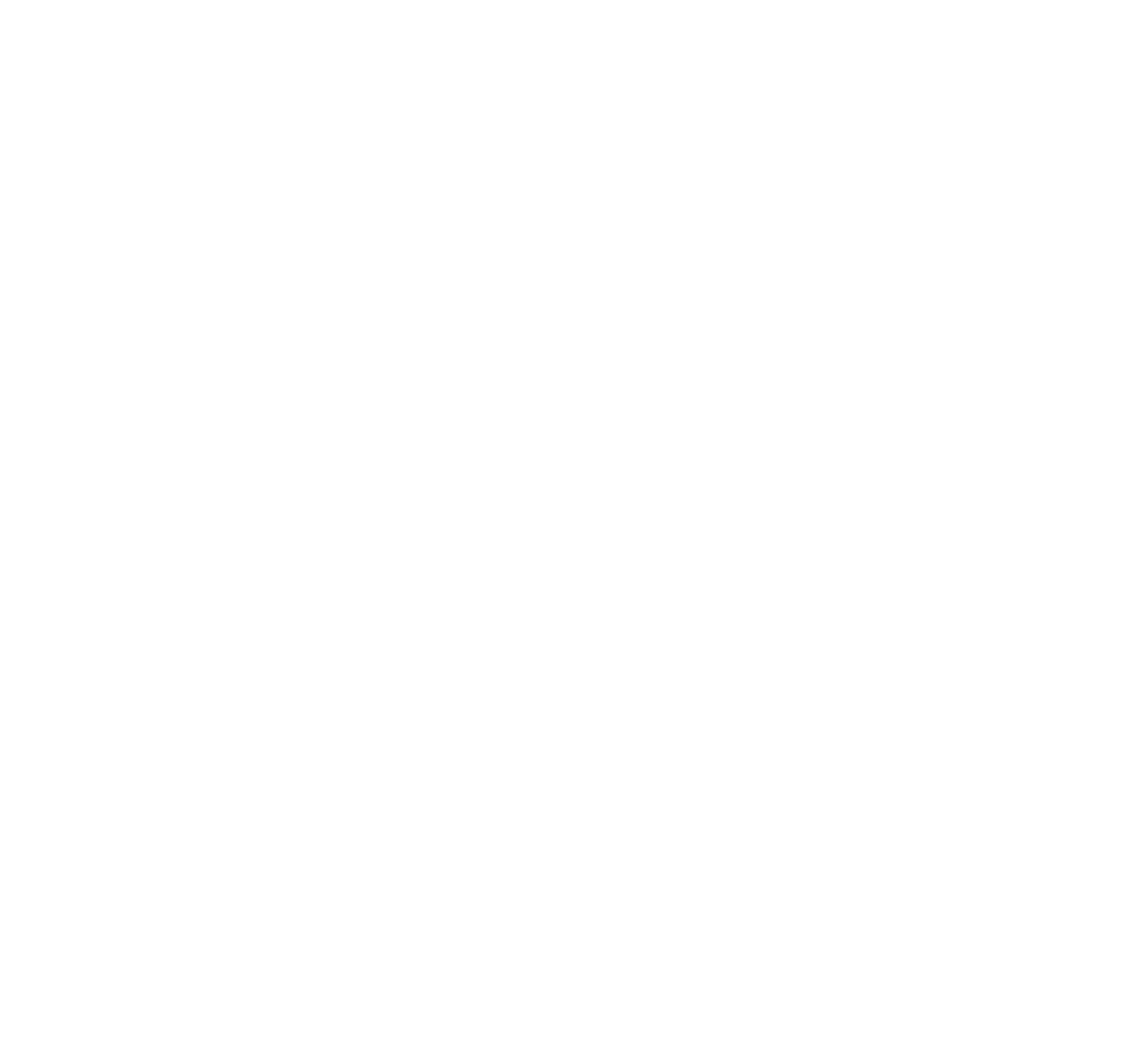 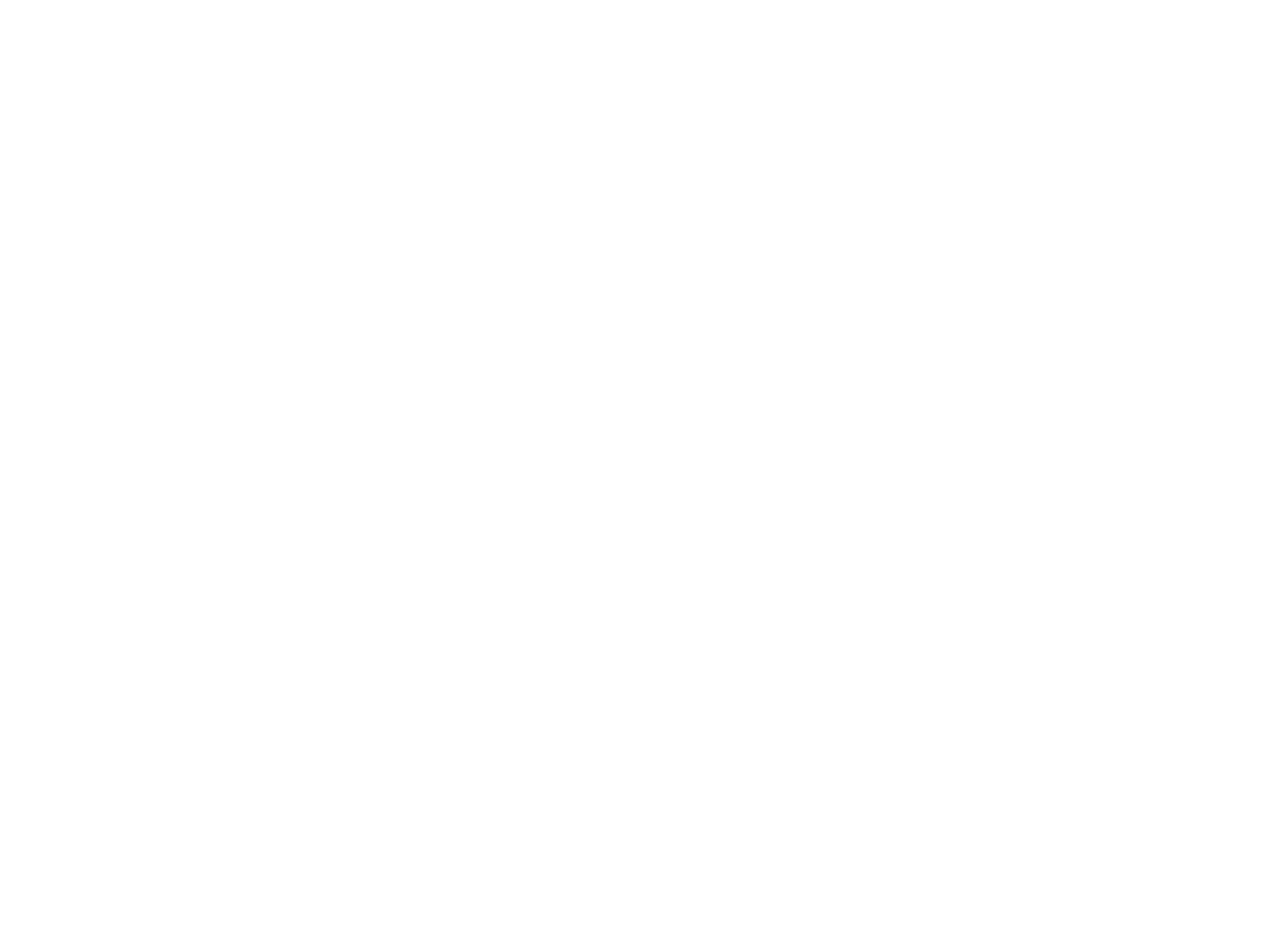 IV Painel de Pesquisa em Arquitetura e Urbanismo  - Curso de Arquitetura e Urbanismo
19 de novembro de 2021, Ijuí/RS - Brasil
TÍTULO DO TRABALHO EM FONTES MAIÚSCULAS, NEGRITO, FONTE ARIAL, TAMANHO 25, TEXTO CENTRALIZADO
Nome Sobrenome¹; Nome Sobrenome²; Nome Sobrenome³; Nome Sobrenome⁴; Nome Sobrenome⁵
¹Discente/egresso da Universidade Regional do Noroeste do Estado do Rio Grande do Sul. Agência financiadora da pesquisa e Grupo de Pesquisa (quando houver); ²Discente/egresso da Universidade Regional do Noroeste do Estado do Rio Grande do Sul. Agência financiadora da pesquisa e Grupo de Pesquisa (quando houver); ³Discente/egresso da Universidade Regional do Noroeste do Estado do Rio Grande do Sul. Agência financiadora da pesquisa e Grupo de Pesquisa (quando houver); ⁴Discente/egresso da Universidade Regional do Noroeste do Estado do Rio Grande do Sul. Agência financiadora da pesquisa e Grupo de Pesquisa (quando houver); ⁵Docente da Universidade Regional do Noroeste do Estado do Rio Grande do Sul. Agência financiadora da pesquisa e Grupo de Pesquisa (quando houver).
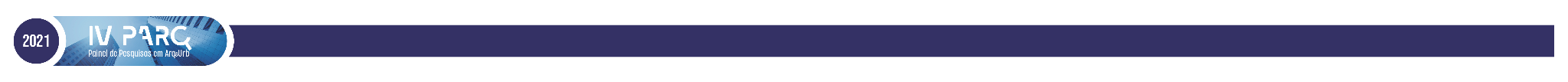 Orientações
1. Título e nomes dos autores: é obrigatório que seja idêntico ao título do resumo submetido ao evento. Caso exista agência de fomento (CNPq, CAPES ou outras), é obrigatório mencioná-la;

2. Inserir o título do trabalho no rodapé dos slides, exceto na capa;

3. Manter o modelo de slide original, ao incluir slides novos duplicar o padrão;

4. Usar fonte Arial para o corpo do texto, com tamanho mínimo 15;

5. Podem ser inseridas imagens e gráficos. A organização dos textos no slide é livre, deve-se prezar pela clareza e objetividade;

6. Itens sugeridos da pesquisa: Introdução (máximo: 1 a 2 slides), Metodologia (máximo: 1 a 2 slides), Resultados e Discussões (1 a 4 slides), Conclusão (máximo: 1 a 2 slides) e Referências (máximo: 1 a 2 slides);

7. Apenas um dos autores realizará a apresentação oral. A apresentação será de, no máximo, 12 minutos e mais 8 minutos para perguntas.
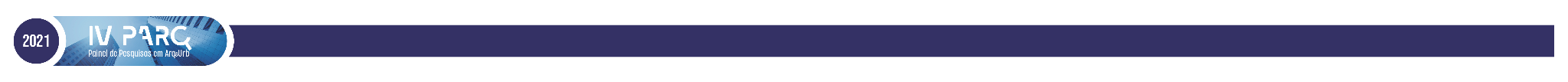 IV Painel de Pesquisa em Arquitetura e Urbanismo - TÍTULO DO TRABALHO
Introdução
Máximo: 1 a 2 slides
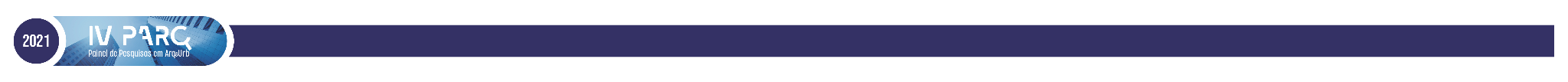 IV Painel de Pesquisa em Arquitetura e Urbanismo - TÍTULO DO TRABALHO
II Painel de Pesquisa em Design - TÍTULO DO TRABALHO
Metodologia
Máximo: 1 a 2 slides
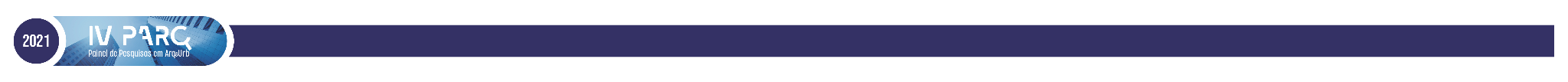 IV Painel de Pesquisa em Arquitetura e Urbanismo - TÍTULO DO TRABALHO
II Painel de Pesquisa em Design - TÍTULO DO TRABALHO
Resultados e Discussões
Máximo: 1 a 4 slides
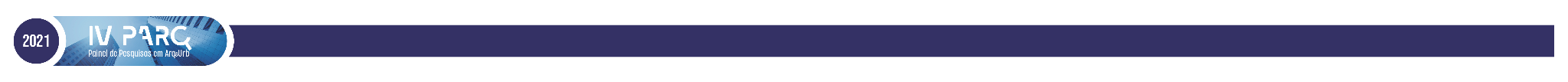 IV Painel de Pesquisa em Arquitetura e Urbanismo - TÍTULO DO TRABALHO
II Painel de Pesquisa em Design - TÍTULO DO TRABALHO
Conclusão
Máximo: 1 a 2 slides
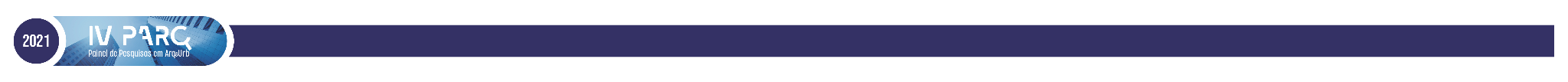 IV Painel de Pesquisa em Arquitetura e Urbanismo - TÍTULO DO TRABALHO
II Painel de Pesquisa em Design - TÍTULO DO TRABALHO
Referências
Máximo: 1 a 2 slides
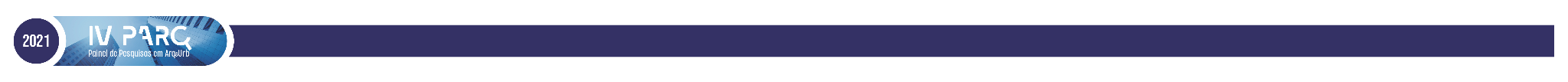 IV Painel de Pesquisa em Arquitetura e Urbanismo - TÍTULO DO TRABALHO
II Painel de Pesquisa em Design - TÍTULO DO TRABALHO